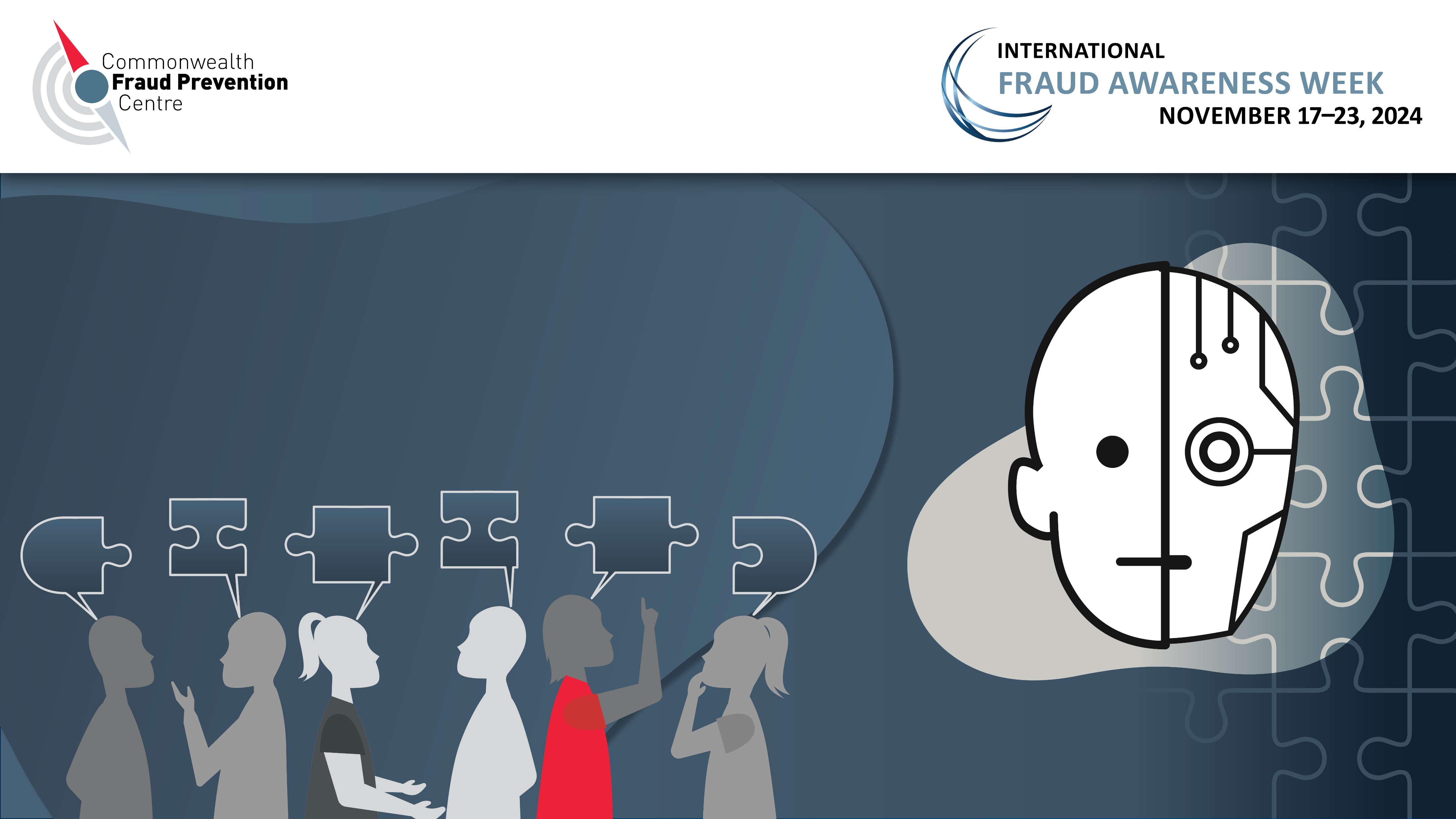 The face of fraud is changingCollaboration is more important than ever
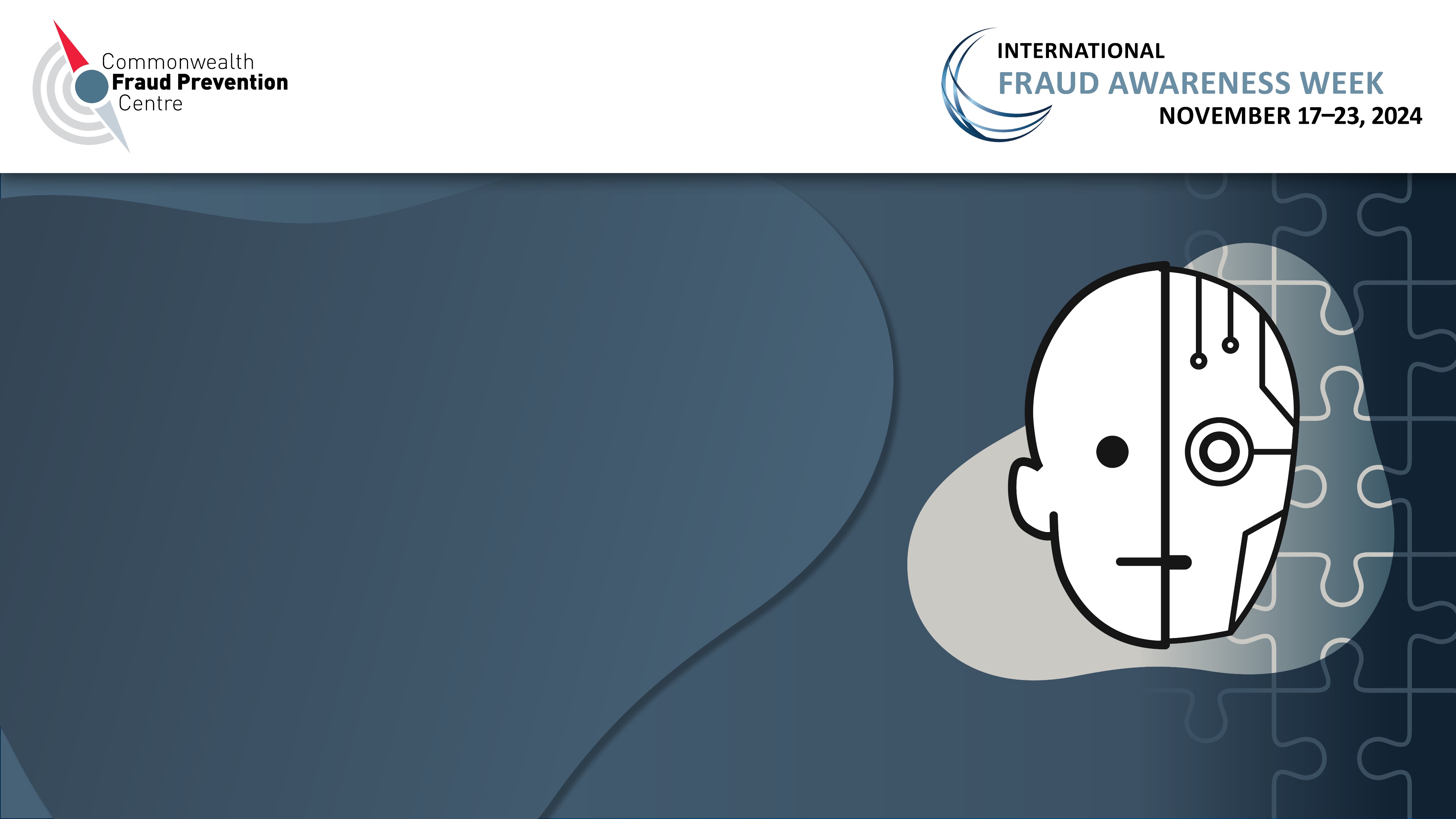 The face of fraud is changingCollaboration is more important than ever
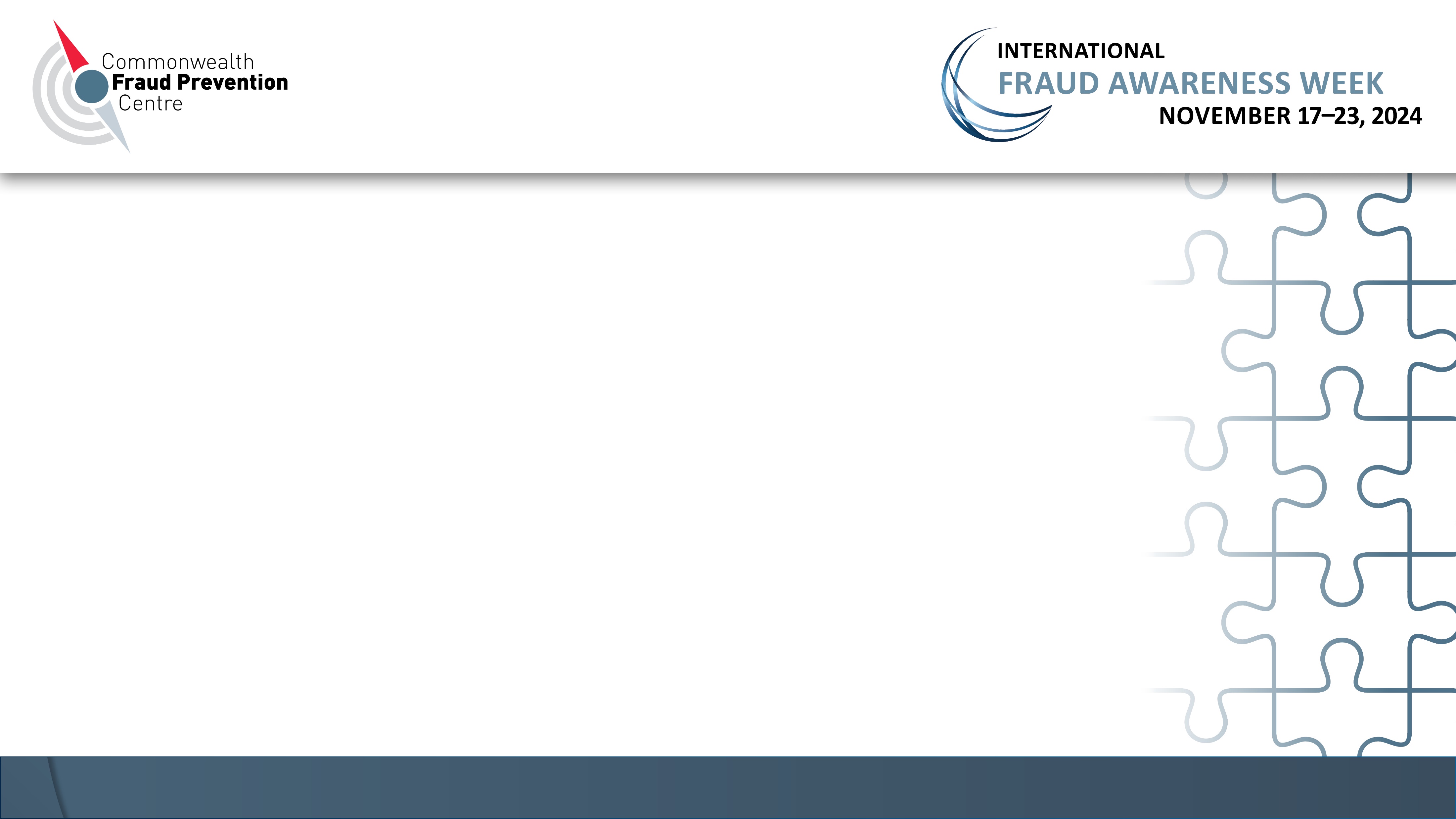 The face of fraud is changingCollaboration is more important than ever